資料３
アドプト・プログラムの概要
■アドプト・プログラムの概要
■アドプト・ロード・プログラム
＜特徴＞
活動参加者
・参加団体の過半数が企業、続いて町内会、
　自治会加入が多い。

活動内容
・歩道上の清掃が最も多い。
・植樹帯を利用して、花植え・緑化活動している
　団体もある。
＜要件＞
活動回数：月１回以上　　　　
活動区間
・大阪府が管理する道路及び橋梁や歩道橋
（道路の場合、活動区間の延長が概ね100m以上）
活動の内容
・美化活動（清掃など） 
・植樹帯の緑化
・橋の欄干等の簡易な塗替え作業
■アドプト・リバー・プログラム
＜特徴＞
活動参加者
・自治会での加入が多い。

活動内容
・除草やごみ清掃など美化活動が最も多い。
・花植え・緑化活動している
　団体もある。
＜要件＞
活動回数：年３回以上　　　　
活動区間
・大阪府が管理する一級河川・二級河川等
①橋梁～橋梁の区間
②護岸、高水敷が同一の仕様で施工されている区間
③その他、形状的に一体的な区間
活動の内容
・美化活動（清掃など）　　・生き物等の観察会
・地域の子どもたちなどへの環境学習
・目視による河川の水質・ゴミの監視
・府管理の道路や河川等の一定区間において、
 府民と協働して美化活動を行う仕組み。
・府民等と府、市町村がそれぞれの役割分担を
 定めた協定書を締結。
・大阪府には、3種類のアドプト・プログラムがある。
■アドプト・シーサイド・プログラム
＜特徴＞
活動参加者
・地元企業や環境ボランティアの加入が多い。
・年齢層は小学生から高齢の方まで幅広い。

活動内容
　・海岸や臨港道路区間の清掃が最も多い。
　・清掃とあわせて、生き物等の観察会を実　　　
　　施している団体もある。
＜要件＞
活動回数：年２回以上　　　　
活動区間
・大阪府が管理する海岸及び港湾区域内
（活動区間の延長が概ね100m以上であること。）
活動の内容
・美化活動（清掃など） 
・環境保全の必要な活動
（地域への環境学習・生き物等の観察会
　　　　・区間内に設けられた花壇における緑化など）
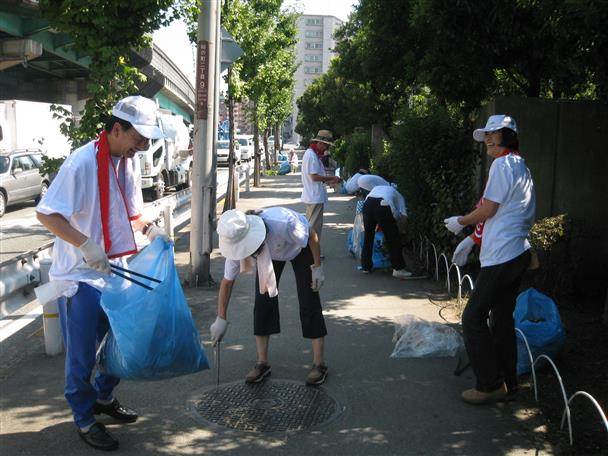 都市基盤施設の維持管理とアドプト・プログラムについて
■維持管理におけるアドプト・プログラムの現状と効果
都市基盤施設の維持管理について
《大阪の「まち」の現状と課題》
◇橋梁や水門等は、国内でも特に高齢化が進行！
　 今後、都市基盤施設が一斉に更新時期を迎え、維持管理にかかる費用が
　　集中する恐れ
◇大阪特有の過酷な維持管理環境！
　　・交通量が多く過酷な使用環境（交通量は全国３位）
　　・守るべき人口・財産が広く分布し、施設の高い安全性が求められる。
◇府民のニーズへの対応と課題
　　・施設不具合等に関する苦情・要望等は年間14,000件程度推移
　　・きめ細やかなパトロールなどにより、不具合箇所の早期発見、即対応に努めている。

《府民が安全に安心して暮らせる「まち」を継続して守っていくために》
◇大阪府都市基盤施設長寿命化計画を策定（H27.3)
　＜日常的な維持管理の着実な実践（計画抜粋）＞
　・施設を常に良好な状態に保つよう、施設の状態を的確に把握し、施設不具合の　
　　早期発見、早期対応や緊急的・突発的な事案、苦情・要望事項等への迅速
　　な対応、不法・不正行為の防止に努め、府民の安全・安心の確保はもとより、
　　府民サービスの向上など、これらの取組を引き続き着実に実施する。
　・多くの府民等に都市基盤施設の維持管理に関して理解と参画を促すため、都　
　  市基盤施設の保全や活用する機会を提供し、アドプトプログラムなど府民や企
　　業等、地域社会と協働、連携した維持管理を推進する。
　　府民や企業等、地域社会と協働、連携した維持管理　例示
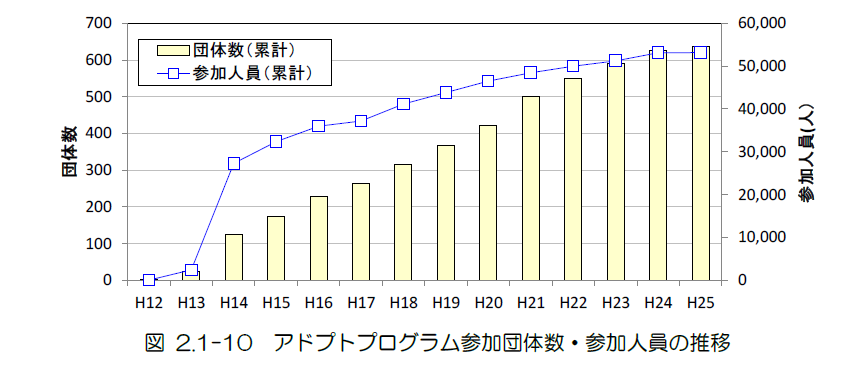 平成26年末時点で、府民によるアドプト・プログラムへの参加数は、
640団体、参加人数は約60,000人にも達する。

活動延長としては、
アドプト・ロード・プログラム　延長約244km/1,527ｋｍ（約16％）
アドプト・リバー・プログラム　延長約169ｋｍ/777ｋｍ（約22％）
府管理の道路・河川の約2割に相当する区間で、府民と協働、連携した日常的な維持管理を実践

アドプト活動時に施設の不具合などが早期に発見される事例も出てきており、効率的・効果的な維持管理の推進に寄与

また、副次的な効果として、
府民がアドプトを通じ、地域への愛着や誇りが醸成されることで、清掃や美化に限らず、防災や、防犯といった活動にも広がっている。
同様の資源（財源・人材）で、より高い水準の維持管理が可能
府がこれまで維持管理にかけてきた資源（財源・人材）
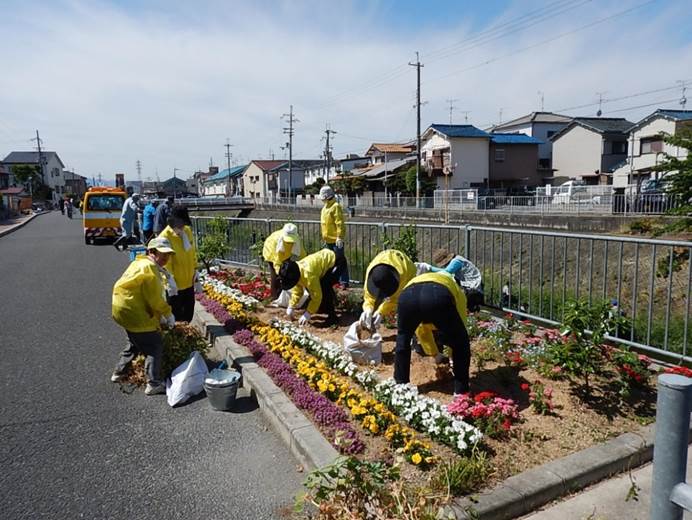 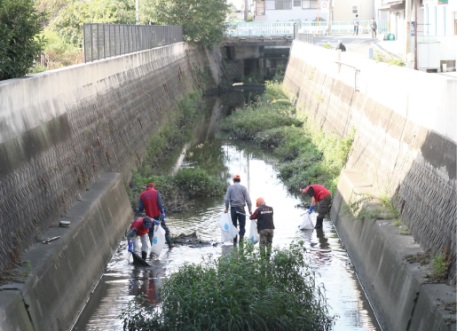 アドプトにより身近な施設の日常的な清掃、美化の一部を府民に担ってもらう。
アドプト・プログラムの課題
【地域活動の取り巻く環境の変化からみるアドプト・プログラムの課題】

（平成12年の導入時からの社会的な変化）
　　・H22.11：企業のＣＳＲ活動にかかる国際規格（ＩＳＯ）が制定
　　　　　　　　⇒企業の社会貢献活動（清掃などの地域活動への参画や協賛）が活発化
　　・H23.3.11：東日本大震災が発生
                ⇒学生など若者のボランティア意識が向上

 （大阪のアドプトに対する変化）
　　・府民以外に企業が社会貢献活動の一環として、アドプトに参加する事例が出てきている。
　　・企業活動の中で得られた収入の一部を、大阪の地域活動へ寄附する企業が出てきている。
　　・学生などが自治会など団体単位で協定締結を行う現在のアドプトの枠組みを超えた清掃活動を自主的に展開。

　　⇒企業や学生等、地域活動の新たな担い手のニーズを把握し、これらの変化に応じたアドプト・プログラムのあり方を検討する
　　　 必要
【アドプト・プログラムのサポート体制にかかる課題】

○アドプト・プログラムが広がりを見せる一方で、
　 活動していただく府民ニーズの多様化とともに、活動のサポートとして、府に求められるニーズも変化してきている。
   その結果、日常的な維持管理における、行政（公共施設管理者）の役割として実施するべき支援範囲があいまいになってきている。
　　※日常的な維持管理：点検・パトロール、小修繕、清掃・除草、府民協働　　※支援：清掃道具、ごみ袋、ごみの回収、サインボード、保険など
○また、団体数が増えたことにより、
   限られた資源の中では、アドプト団体に対し、導入当初のようなきめ細やかな対応が難しくなっている。
   その結果、一部では、アドプト活動のモチベーションの低下等につながっていることも考えられる。

（導入当初）　平成12～14年度　　　　　　　　　　　（現在）
　・10数団体程度/１事務所のアドプトが認定　　⇒　　　・100団体弱程度/1事務所のアドプトが認定
　　
　⇒アドプト活動の現状・実態を正確に把握し、行政（公共施設管理者）としての役割や適切な支援範囲を再整理する必要
そのため、平成27年度は、以下により、アドプト・プログラムの実態、ニーズを調査
　○アドプトや地域活動の参加者　⇒　交流会を開催し、参加者の意見交換の中から、実態やニーズなどを調査
　○企業など　　　　　　　　　　　　　 ⇒　ヒアリング、アンケートを通じてニーズなどを調査
アドプト・プログラムに対する府民、企業のニーズ把握の結果について
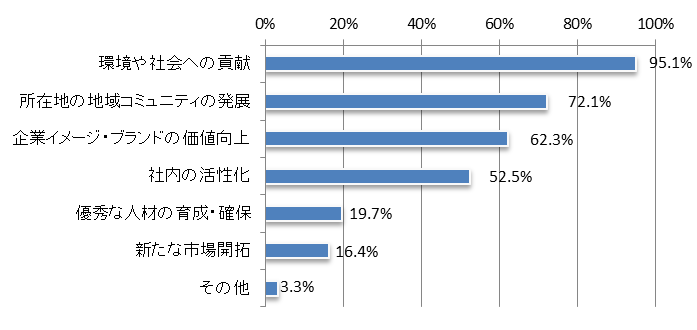 ⇒「環境や社会への貢献」についで、「所在地の地域コミュニティの発展」・「企業イメージ・ブランドの価値向上」に対する期待が大きい
⇒地域の環境美化や、地域コミュニティの形成に役に立っていると感じている
(n=61・複数回答)
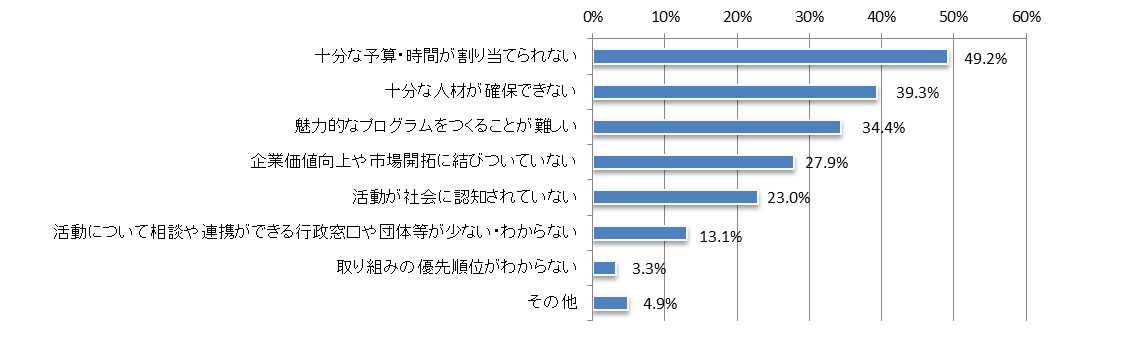 ⇒「十分な予算・時間が割り当てられない」・「十分な人材が確保できない」・「魅力的なプログラムをつくることが難しい」など、企業単独での取り組む際の制約や限界が課題
⇒担い手不足や地域の負担が大きいことを課題と感じている
(n=61・複数回答)
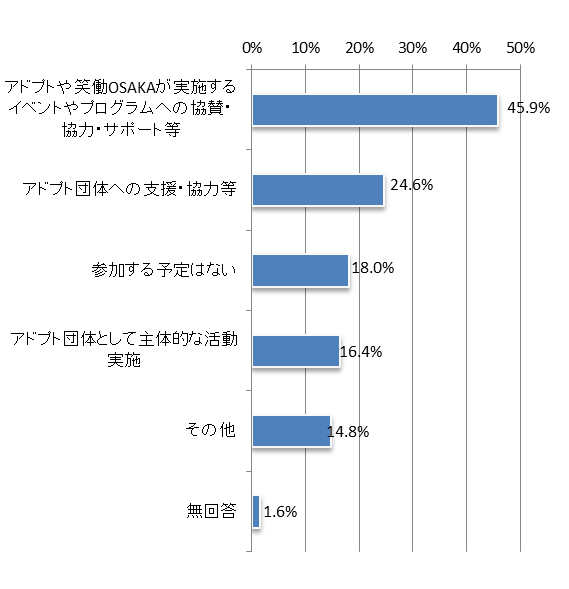 《今後の参加可能性》
《具体的な参加方法のイメージ》
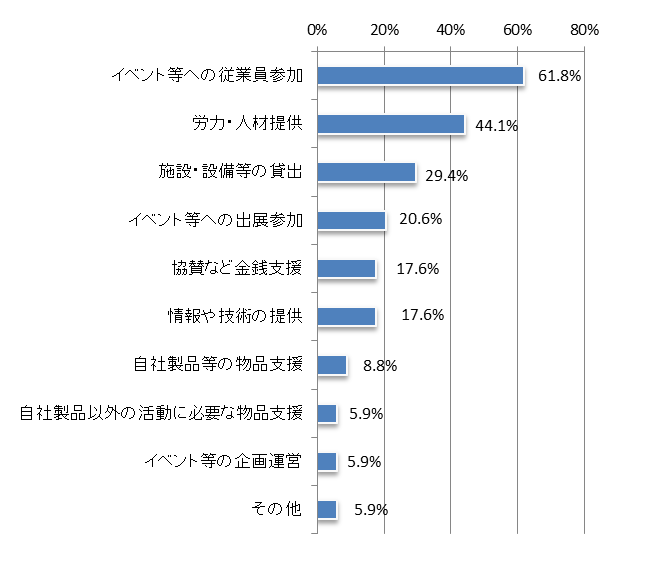 両方またはいずれか
を選択 55.7%
(n=61・複数回答)
(n=34・複数回答)
⇒半数以上の企業が、アドプト活動等への協賛・協力・サポート等の参加可能性あり
　　「イベント等への従業員参加」「労力・人材提供」のほか、企業特性を活かした多様な参加をイメージ
（参考資料）
大阪大学環境サークルＧＥＣＳ
JOIN!未来を変えるごみ袋プロジェクト
サークル活動として、大学周辺の美化活動を行うとともに、他の大学や企業と連携した美化啓発イベントも主催している。
（例：AQUA SOCIAL FES!!)
学生を中心に企業・行政が協働した新しい『まちづくり』を実践する取組。
JOIN!では、『ごみ拾い』を、単にまちを綺麗にするだけではなく、その延長に、人と人との「交流」を生む場として捉え、地域や御堂筋沿道企業の「つながり」を生む、まち清掃活動を行っている。
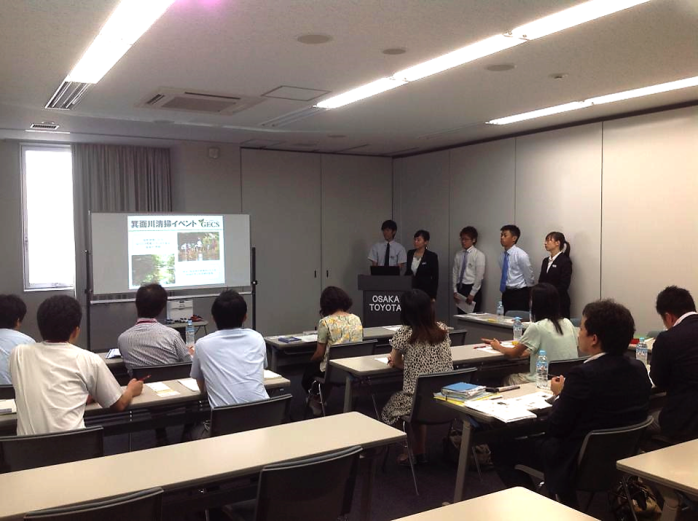 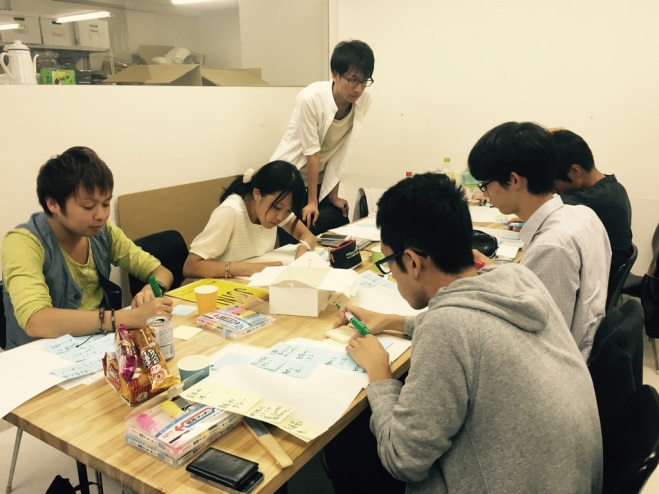 企業に対し企画をプレゼンテーション
学生による企画会議
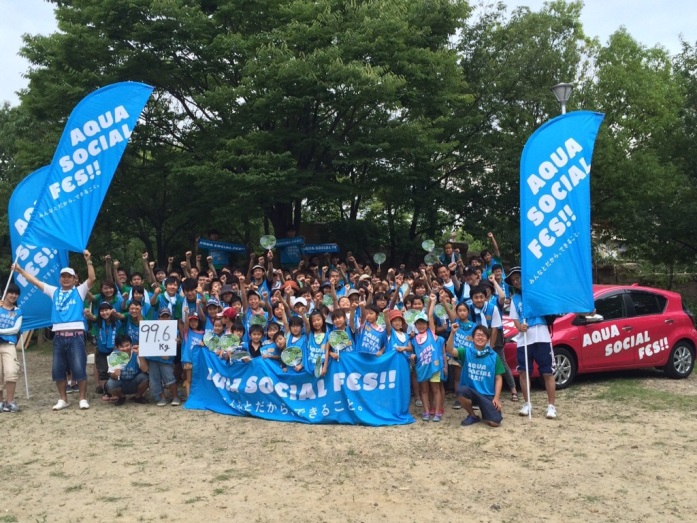 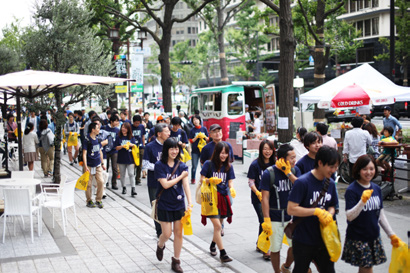 清掃活動の風景
清掃活動の風景
（参考資料）
アドプト・ライト
笑働地域支援型自販機
道路照明灯のアドプトとして、沿道の企業に協力頂いている。

○協力内容
•照明灯の光が消えていないかなどを見て頂き、不具　合がある場合は大阪府へ連絡 
•地元のみなさんにこの取り組みをＰＲ
•「メイクアップロードＯＳＡＫＡ」への協賛
（照明灯１本当り２万円／年（原則５年））

○協力頂ける企業名は下記の通り、照明灯に掲出
地域活動の代表的な課題である「活動のための財源確保」を目的に、下記の3者の相互協力により地域活動を支援する仕組み（原則売上の一部が飲料メーカーから寄附される）。

•土地提供者（民間企業等）
•飲料メーカー
•飲料購入者
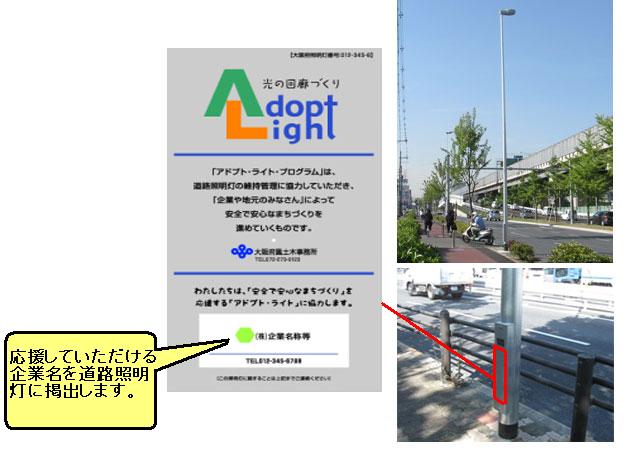 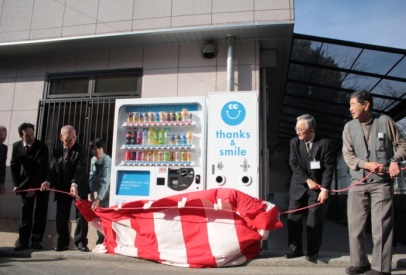 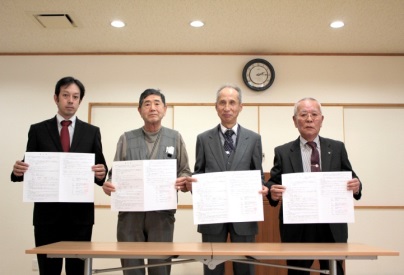 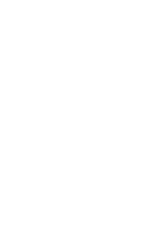 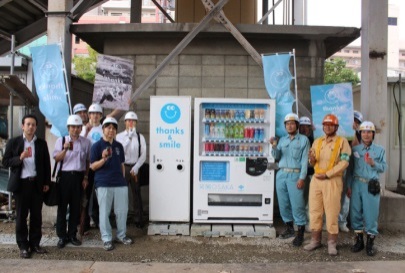 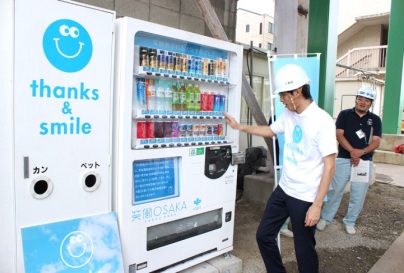